2020
LOGO
单击此处添加标题
Pure and fresh and enterprise template
Lorem ipsum dolor sit amet, consectetur adipiscingelit. Ut efficitur
PLAY
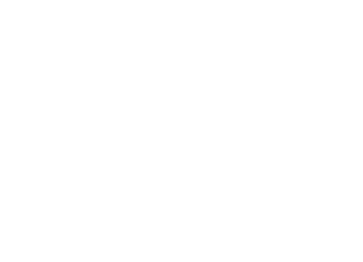 04
01
02
03
发展规划
业绩回顾
运营状况
关于公司
Click here to add to title
Click here to add to title
Click here to add to title
Click here to add to title
01
关于公司
Click here to add to title
点击添加章节标题
点击此处输入您的描述内容
点击此处输入您的描述内容，点击此处输入您的描述内容
点击此处输入您的描述内容
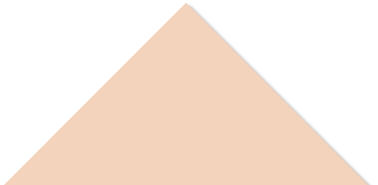 点击添加章节标题
2014
2015
点击添加标题
点击添加您的内容
点击添加标题
点击添加您的内容
2016
2013
点击添加标题
点击添加标题
点击添加您的内容
点击添加您的内容
点击添加章节标题
点击添加标题
点击添加标题
点击添加您的内容
点击添加您的内容
点击添加标题
点击添加标题
点击添加您的内容
点击添加您的内容
点击添加章节标题
添加姓名
职位
添加姓名
职位
添加姓名
职位
添加姓名
职位
添加姓名
职位
点击添加章节标题
点击添加标题
标题数字等都可以通过点击和重新输入进行更改，顶部“开始”面板中可以对字体、字号、颜色、行距等进行修改。
点击添加标题
点击添加标题
添加标题
标题数字等都可以通过点击和重新输入进行更改，顶部“开始”面板中可以对字体、字号、颜色、行距等进行修改。
点击添加标题
点击添加标题
添加标题
添加标题
标题数字等都可以通过点击和重新输入进行更改，顶部“开始”面板中可以对字体、字号、颜色、行距等进行修改。
点击添加标题
02
运营状况
Click here to add to title
点击添加章节标题
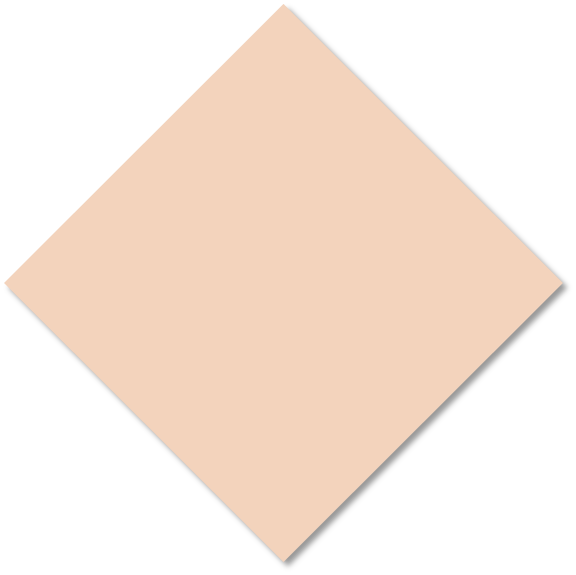 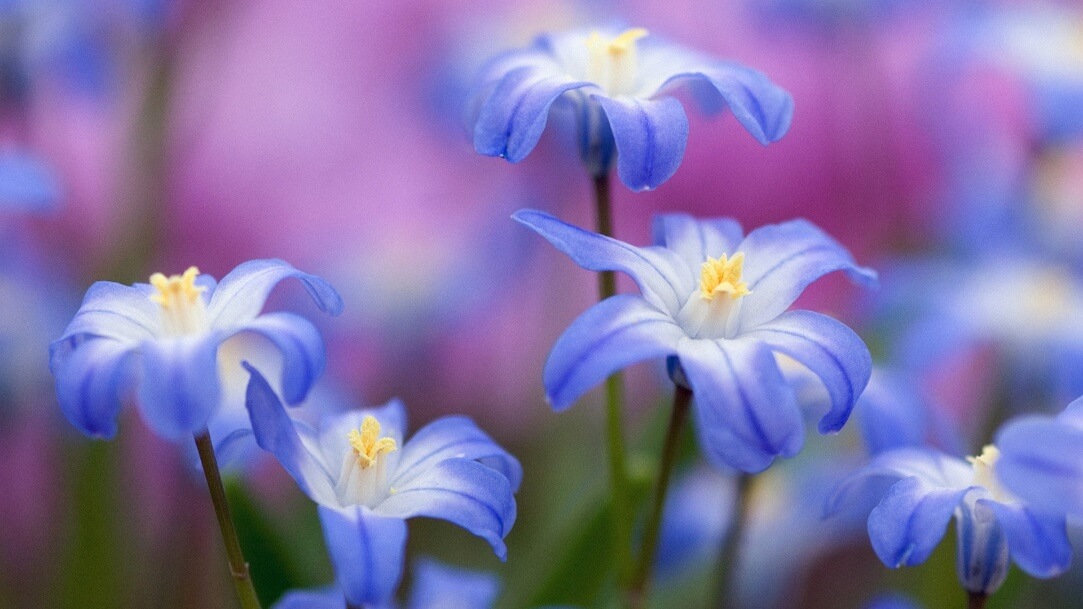 点击此处添加标题
点击此处输入您的描述内容，点击此处输入您的描述内容点击此处输入您的描述内容，点击此处输入您的描述内容
点击添加章节标题
72.5%
63.5%
79.8%
点击添加标题
标题数字等都可以通过点击和重新输入进行更改，顶部“开始”面板中可以对字体、字号、颜色、行距等进行修改。
点击添加章节标题
点击添加标题
点击添加标题
68%
点击添加标题
72%
点击添加标题
60%
点击添加标题
点击添加标题
点击添加标题
点击添加章节标题
点击添加标题
点击添加标题
标题数字等都可以通过点击和重新输入进行更改，顶部“开始”面板中可以对字体、字号、颜色、行距等进行修改。
标题数字等都可以通过点击和重新输入进行更改，顶部“开始”面板中可以对字体、字号、颜色、行距等进行修改。
点击添加标题
标题数字等都可以通过点击和重新输入进行更改，顶部“开始”面板中可以对字体、字号、颜色、行距等进行修改。
点击添加标题
标题数字等都可以通过点击和重新输入进行更改，顶部“开始”面板中可以对字体、字号、颜色、行距等进行修改。
点击添加标题
标题数字等都可以通过点击和重新输入进行更改，顶部“开始”面板中可以对字体、字号、颜色、行距等进行修改。
61%
62%
73%
85%
56%
点击添加章节标题
点击添加标题
标题数字等都可以通过点击和重新输入进行更改，顶部“开始”面板中可以对字体、字号、颜色、行距等进行修改。
03
业绩回顾
Click here to add to title
点击添加章节标题
点击添加标题
点击添加标题
78%
50%
点击添加您的内容
点击添加您的内容
点击添加标题
标题数字等都可以通过点击和重新输入进行更改，顶部“开始”面板中可以对字体、字号、颜色、行距等进行修改。
点击添加章节标题
32%
68%
29%
18%
点击添加标题
点击添加标题
点击添加标题
点击添加标题
点击添加标题
标题数字等都可以通过点击和重新输入进行更改，顶部“开始”面板中可以对字体、字号、颜色、行距等进行修改。
点击添加章节标题
15%
35%
85%
50%
50%
65%
点击添加标题
点击添加标题
点击添加标题
点击添加标题
点击添加标题
点击添加标题
点击添加标题
点击添加标题
点击添加您的内容
点击添加您的内容
点击添加您的内容
点击添加章节标题
01
88%
点击添加标题
02
点击添加您的内容
03
69%
04
54%
05
36%
06
点击添加标题
07
点击添加标题
点击添加标题
点击添加标题
点击添加标题
点击添加您的内容
08
09
2015
2016
04
发展规划
Click here to add to title
点击添加章节标题
点击添加标题
点击添加标题
点击添加标题
点击添加标题
2008-2010
2010-2015
2015-2016
2005-2008
标题数字等都可以通过点击和重新输入进行更改，顶部“开始”面板中可以对字体、字号、颜色、行距等进行修改。
标题数字等都可以通过点击和重新输入进行更改，顶部“开始”面板中可以对字体、字号、颜色、行距等进行修改。
标题数字等都可以通过点击和重新输入进行更改，顶部“开始”面板中可以对字体、字号、颜色、行距等进行修改。
标题数字等都可以通过点击和重新输入进行更改，顶部“开始”面板中可以对字体、字号、颜色、行距等进行修改。
点击添加章节标题
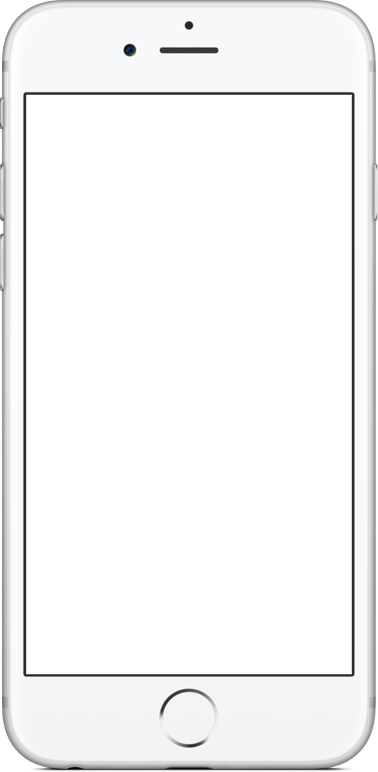 添加标题
添加标题
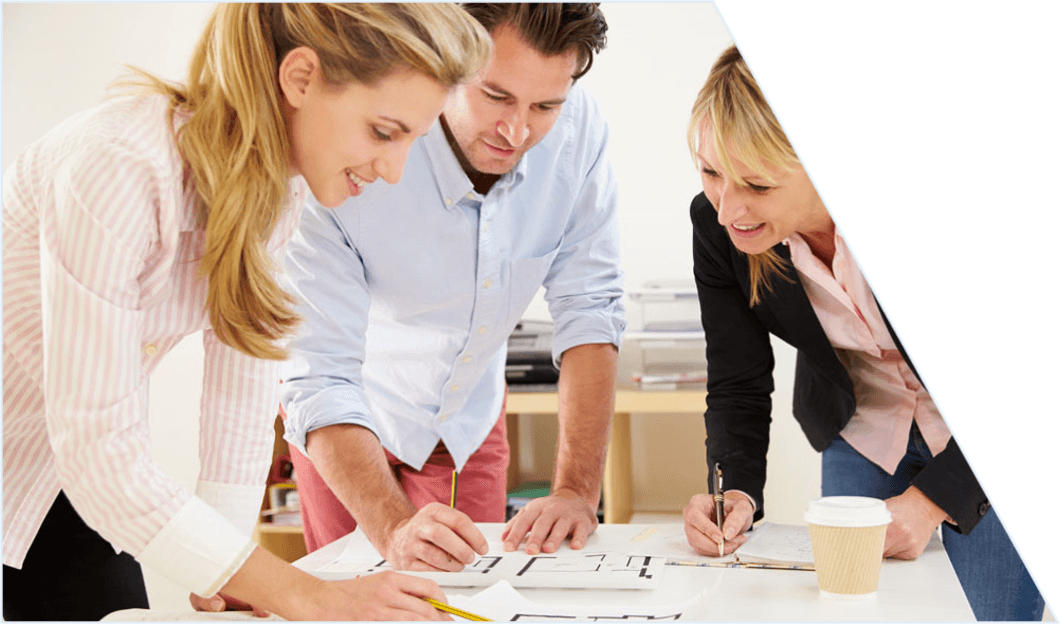 在此输入您的描述内容，在此输入您的描述内容在此输入您的描述内容
在此输入您的描述内容，在此输入您的描述内容在此输入您的描述内容
添加标题
添加标题
在此输入您的描述内容，在此输入您的描述内容在此输入您的描述内容
在此输入您的描述内容，在此输入您的描述内容在此输入您的描述内容
添加标题
添加标题
在此输入您的描述内容，在此输入您的描述内容在此输入您的描述内容
在此输入您的描述内容，在此输入您的描述内容在此输入您的描述内容
点击添加章节标题
点击添加标题
点击添加标题
点击添加标题
点击添加标题
2015
2016
2014
2013
标题数字等都可以通过点击和重新输入进行更改，顶部“开始”面板中可以对字体、字号、颜色、行距等进行修改。
标题数字等都可以通过点击和重新输入进行更改，顶部“开始”面板中可以对字体、字号、颜色、行距等进行修改。
标题数字等都可以通过点击和重新输入进行更改，顶部“开始”面板中可以对字体、字号、颜色、行距等进行修改。
标题数字等都可以通过点击和重新输入进行更改，顶部“开始”面板中可以对字体、字号、颜色、行距等进行修改。
点击添加章节标题
点击添加标题
点击添加标题
点击添加您的内容
点击添加您的内容
点击添加标题
点击添加标题
点击添加标题
2016
点击添加您的内容
点击添加您的内容
点击添加标题
点击添加标题
点击添加您的内容
点击添加您的内容
点击添加标题
标题数字等都可以通过点击和重新输入进行更改，顶部“开始”面板中可以对字体、字号、颜色、行距等进行修改。
2020
LOGO
谢谢观看
Pure and fresh and enterprise template
Lorem ipsum dolor sit amet, consectetur adipiscingelit. Ut efficitur
END